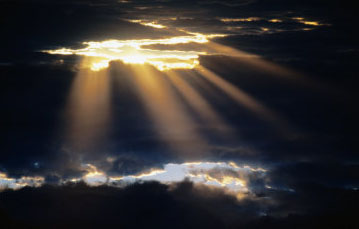 沒有隱藏
——但以理書第六章
但以理書
六 16～23
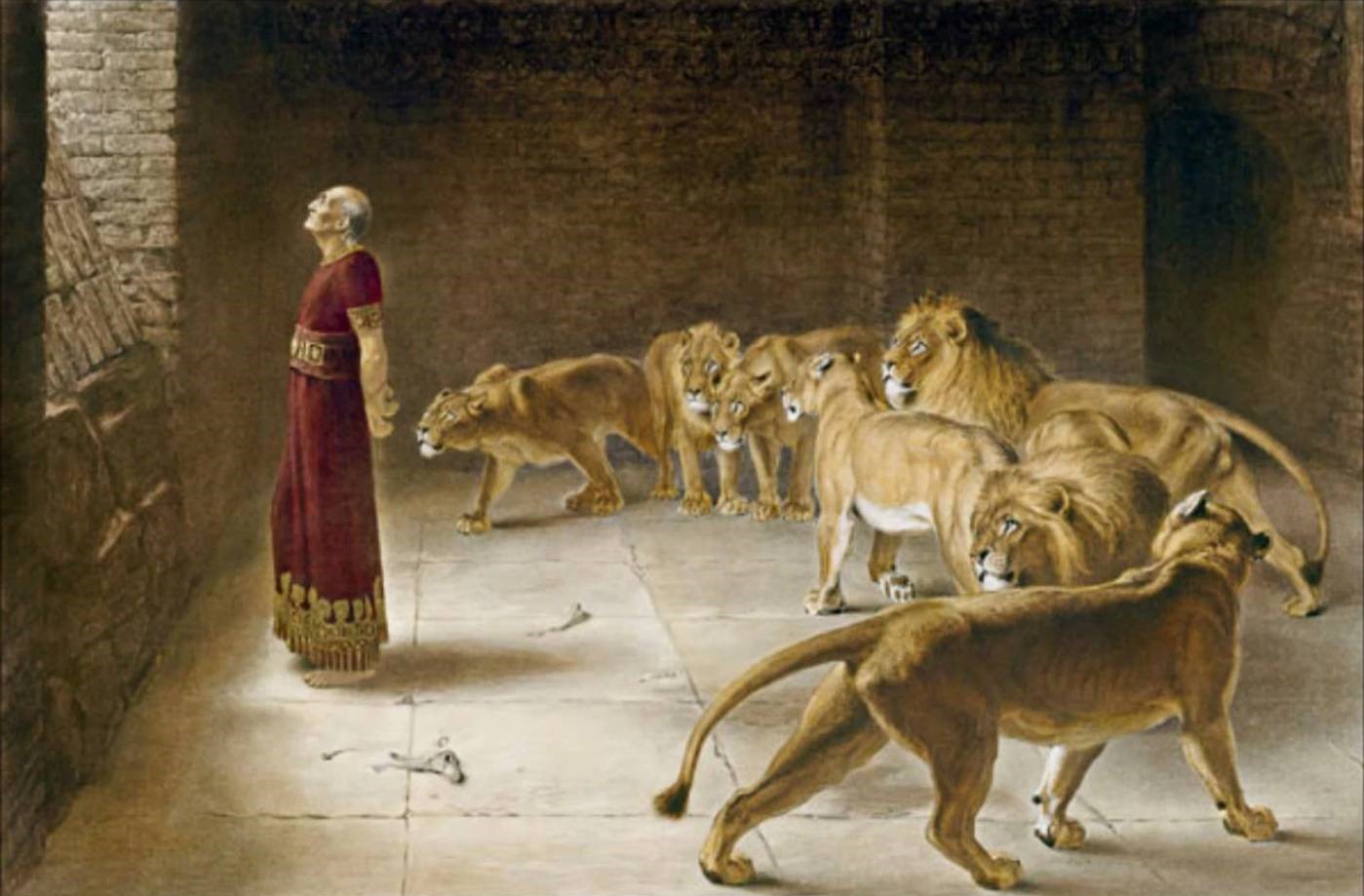 六 1～10
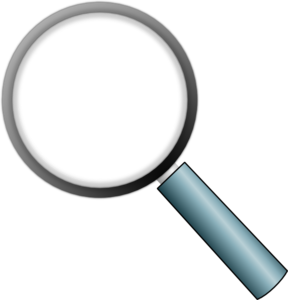 觀察· 但以理
行事：讓人無可指摘
為人：忠心正直
用心：對神完全信靠

在人面前沒有隱藏
在人面前沒有隱藏
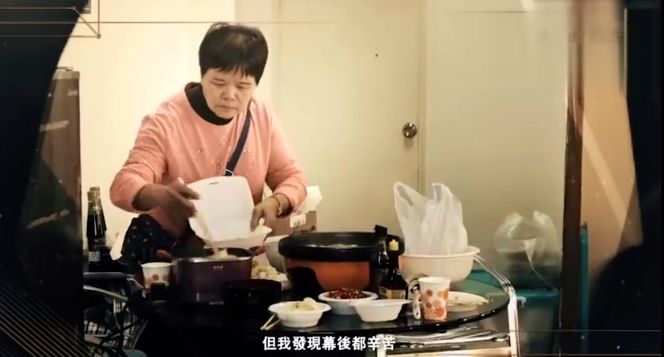 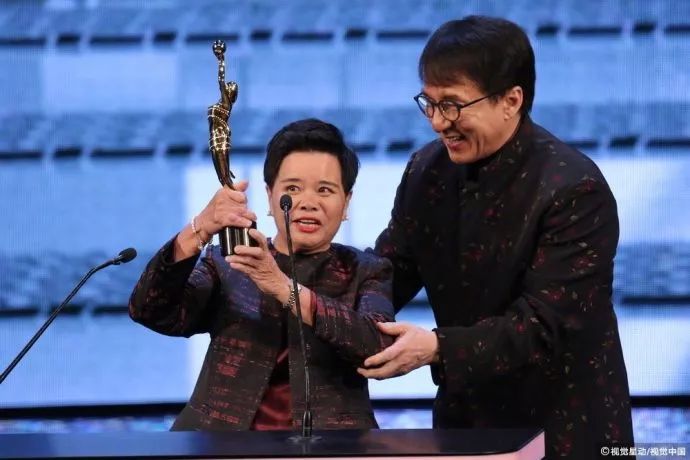 隱藏的現象

缺乏關注
缺乏分別

隱藏的根本
創世記三 8～10
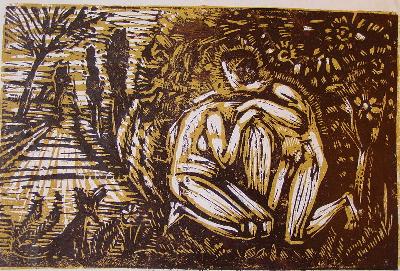 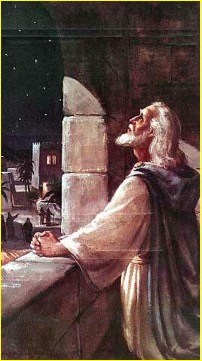 在神面前沒有隱藏
禱告
“我說話、禱告，承認我的罪和本國之民以色列的罪。”

（但九20）
神沒有隱藏
神在掌權
神在拯救
神在啟示
神在彰顯
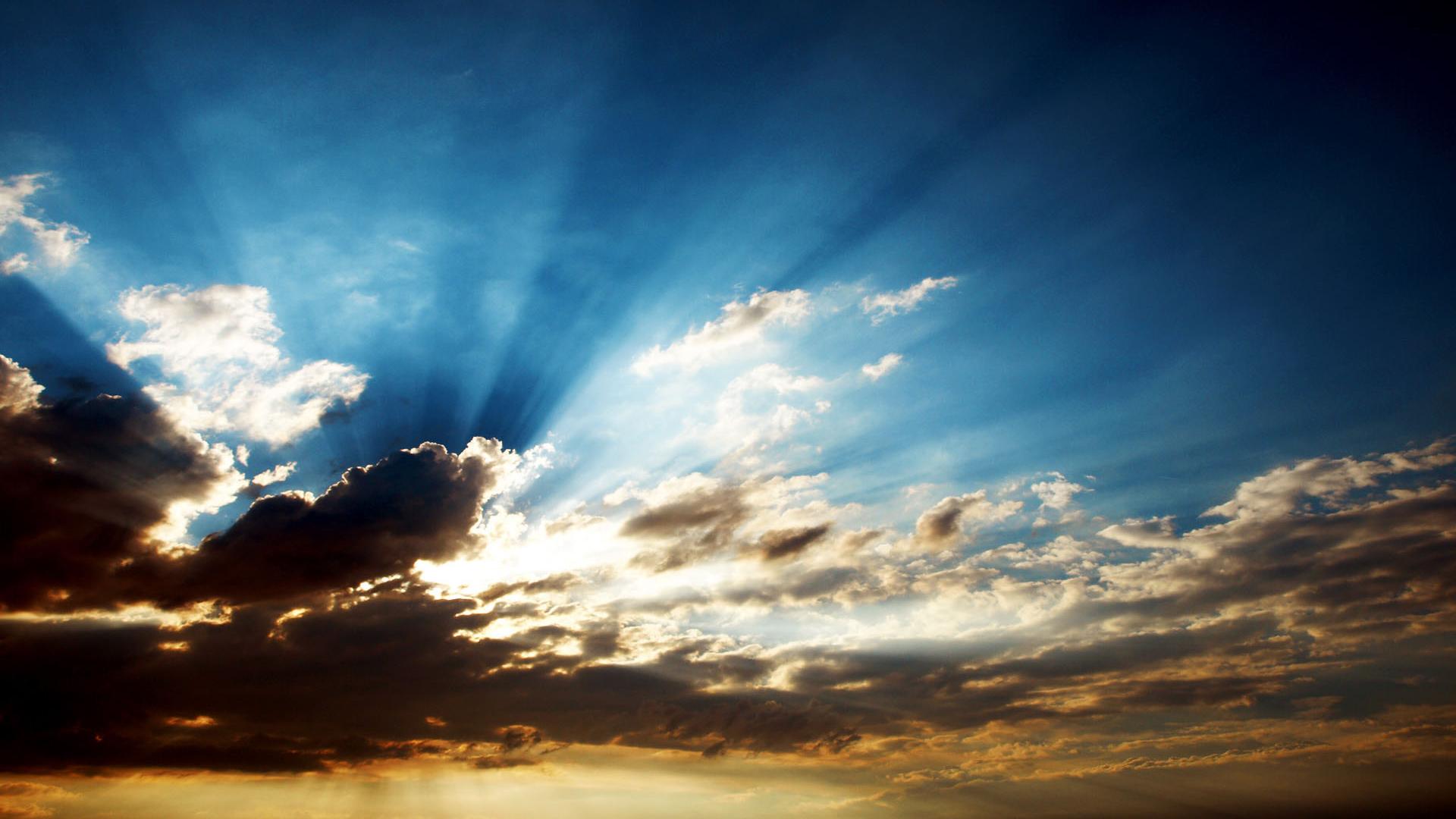 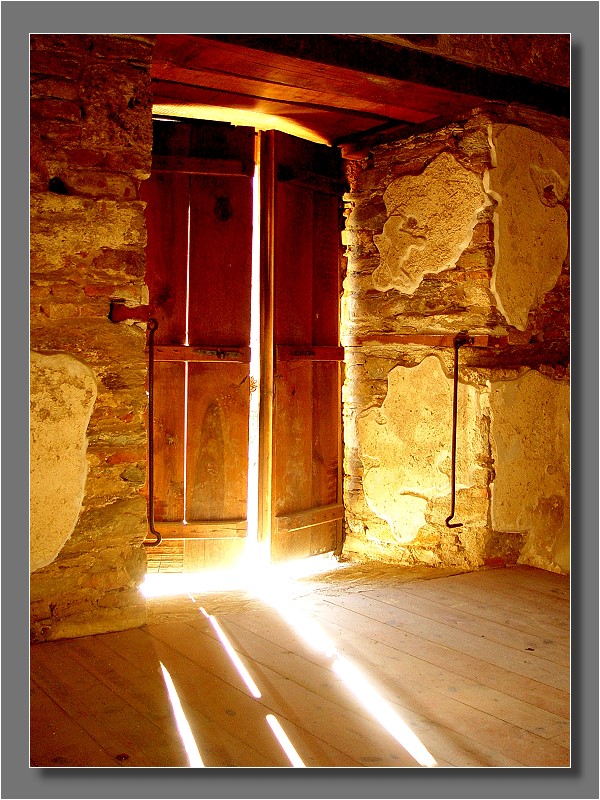 “沒有隱藏”的生命
在人面前沒有隱藏
在神面前沒有隱藏
神沒有隱藏